Agency or third party appointments by johan Kotze
22 May 2013
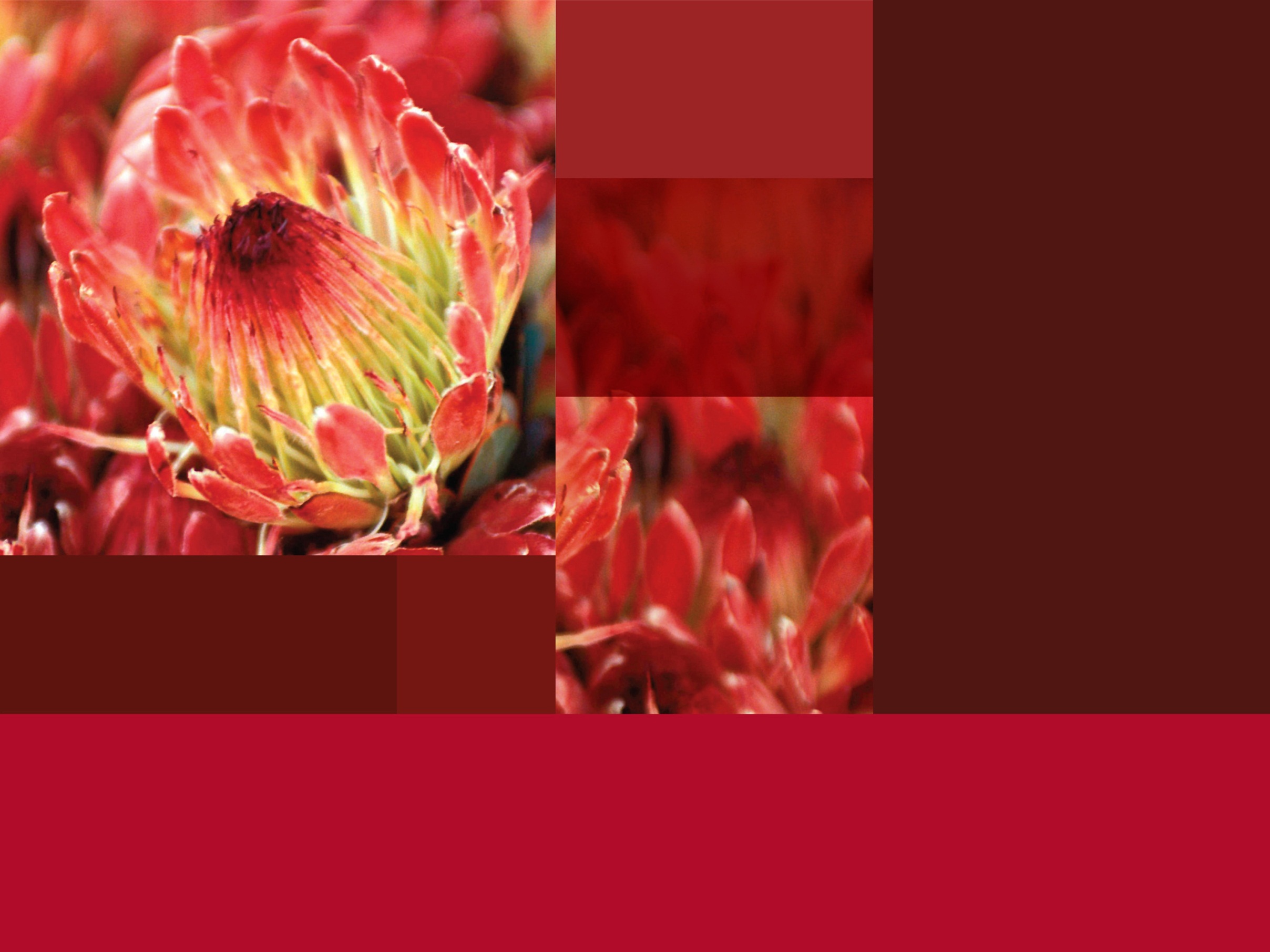 Integrity,quality,consistency.
Section 99 of income tax act
Power to appoint agent.—
The Commissioner may, if he thinks necessary, declare any person to be the agent of any other person, and the person so declared an agent shall be the agent for the purposes of this Act and may be required to make payment of any tax due from any moneys, including pensions, salary, wages or any other remuneration, which may be held by him or due by him to the person whose agent he has been declared to be.
2
Nedbank ltd v pestana
Pestana owed SARS some R340 million. SARS appointed Nedbank as Pestana’s agent, in terms of which it was required to pay to SARS what Nedbank held in Pestana’s account. The morning the instruction was given to Nedbank’s Rivonia head office Pestana went to his local Carletonville branch and transferred R480 000 of his R496 547 balance into another account at the branch. This account belonged to another person, both incidentally having the same surname. 
Later that day, Nedbank’s Carletonville branch was notified by its head office of the bank’s section 99 appointment. The branch thereupon reversed the transfer to the original Pestana’s account and, still on the same day, paid the R496 000 over to SARS. Nedbank did not request nor receive authority from Pestana to do so.
3
Nedbank ltd v pestana (continue)
In the stated case the parties asked the court whether Nedbank was, in terms of its section 99 appointment, entitled to reverse the payment of R480 000 without authority. The Johannesburg High Court originally held that the bank was indeed entitled to reverse the payment. However, on appeal a full court of the Witwatersrand Local Division, ruled otherwise.
 The matter then went to Supreme Court of Appeal  where Acting Judge Griesel was perturbed at the involvement of a Stated Case, since this meant that the court was precluded from discovering the true state of affairs and, indeed, was bound by the agreed facts between Nedbank and Pestana. He believed Pestana’s instruction had a suspicious ring to it, however he held that section 99 had limited powers to the extent that it did not confer the authority to freeze bank accounts; nor did it confer the power to transfer funds. Nedbank was therefore not entitled to reverse the payment.
4
Section 179 of tax administration Act
(1)  A senior SARS official may by notice to a person who holds or owes or will hold or owe any money, including a pension, salary, wage or other remuneration, for or to a taxpayer, require the person to pay the money to SARS in satisfaction of the taxpayer’s tax debt.
5
Section 179 of tax administration Act
(2)  A person that is unable to comply with a requirement of the notice, must advise the senior SARS official of the reasons for the inability to comply within the period specified in the notice and the official may withdraw or amend the notice as is appropriate under the circumstances.
6
Section 179 of tax administration Act
(3)  A person receiving the notice must pay the money in accordance with the notice and, if the person parts with the money contrary to the notice, the person is personally liable for the money.
7
Section 179 of tax administration Act
(4)  SARS may, on request by a person affected by the notice, amend the notice to extend the period over which the amount must be paid to SARS, to allow the taxpayer to pay the basic living expenses of the taxpayer and his or her dependants.
8